Art activity : Discrimination
Our Art teachers asked us to draw what we feel about social and economic discrimination .
We drew the following set of pictures.
Some of them deal with ethnic or religious  racism
Some about physical problems  or diversity in various aspects
Some about bulliyng
In this picture the student’s slogan expresses the hope to live all together as brothers, in a world where everything is possible to learn, to do and to reach,thanks to technology
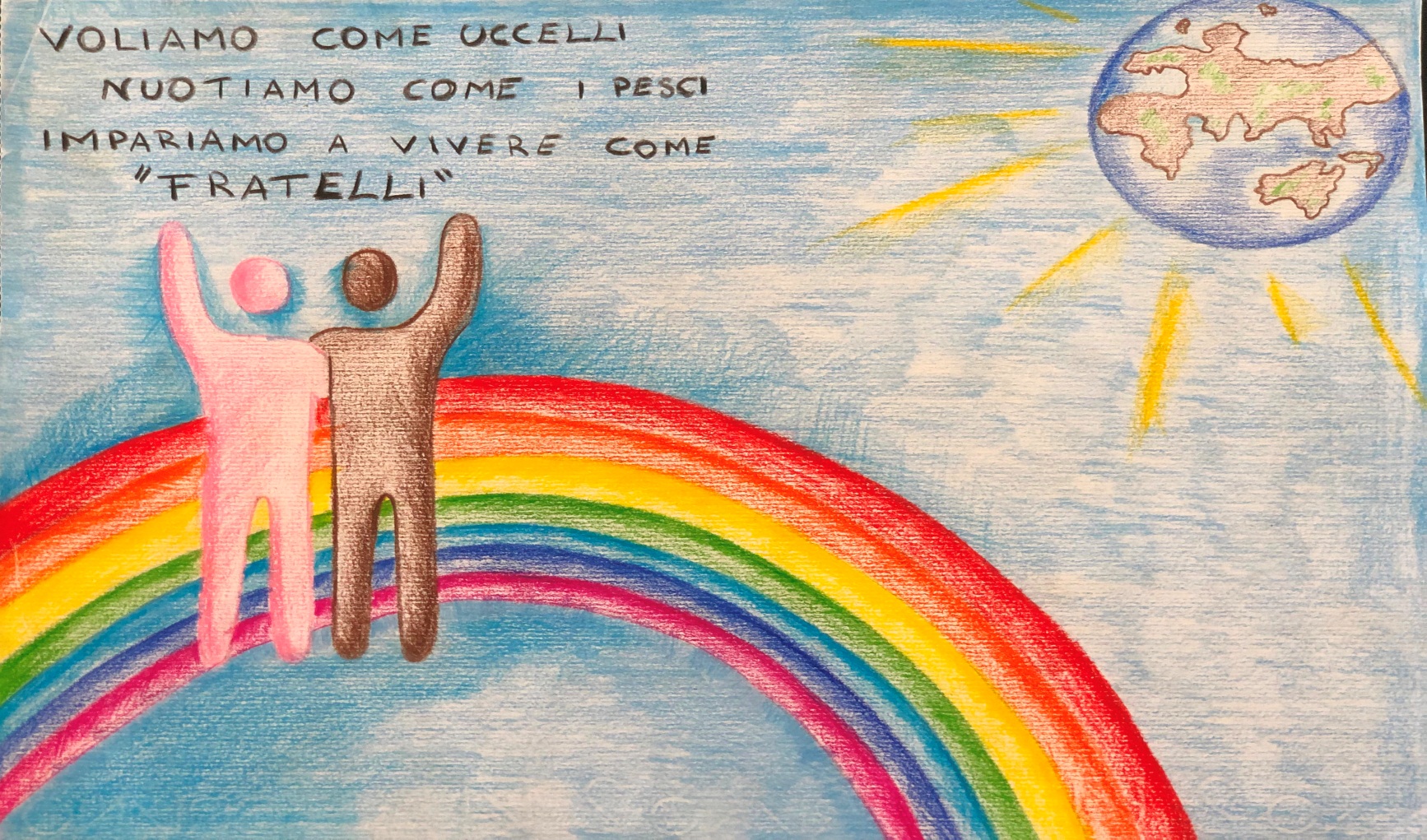 This is a set of drawings against RACISM
We want to condamn RACISMeven though we are sometimes the principal guilties of it
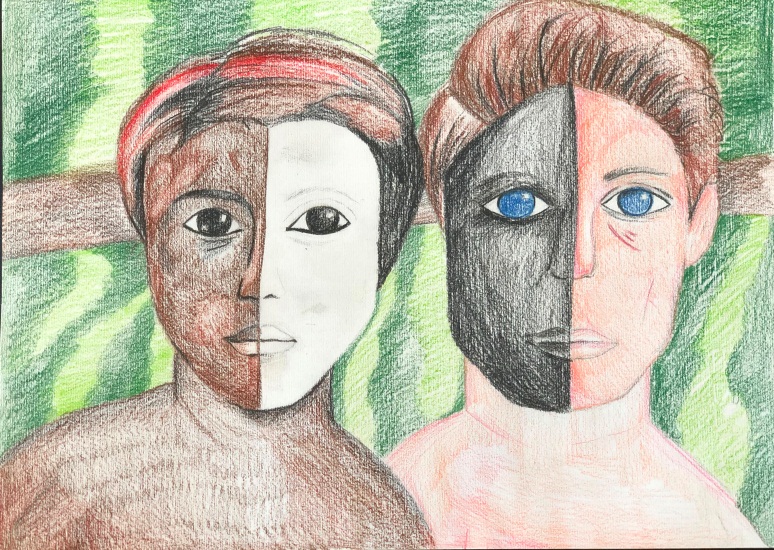 Racism breaks people’s heart and causes pain and suffering
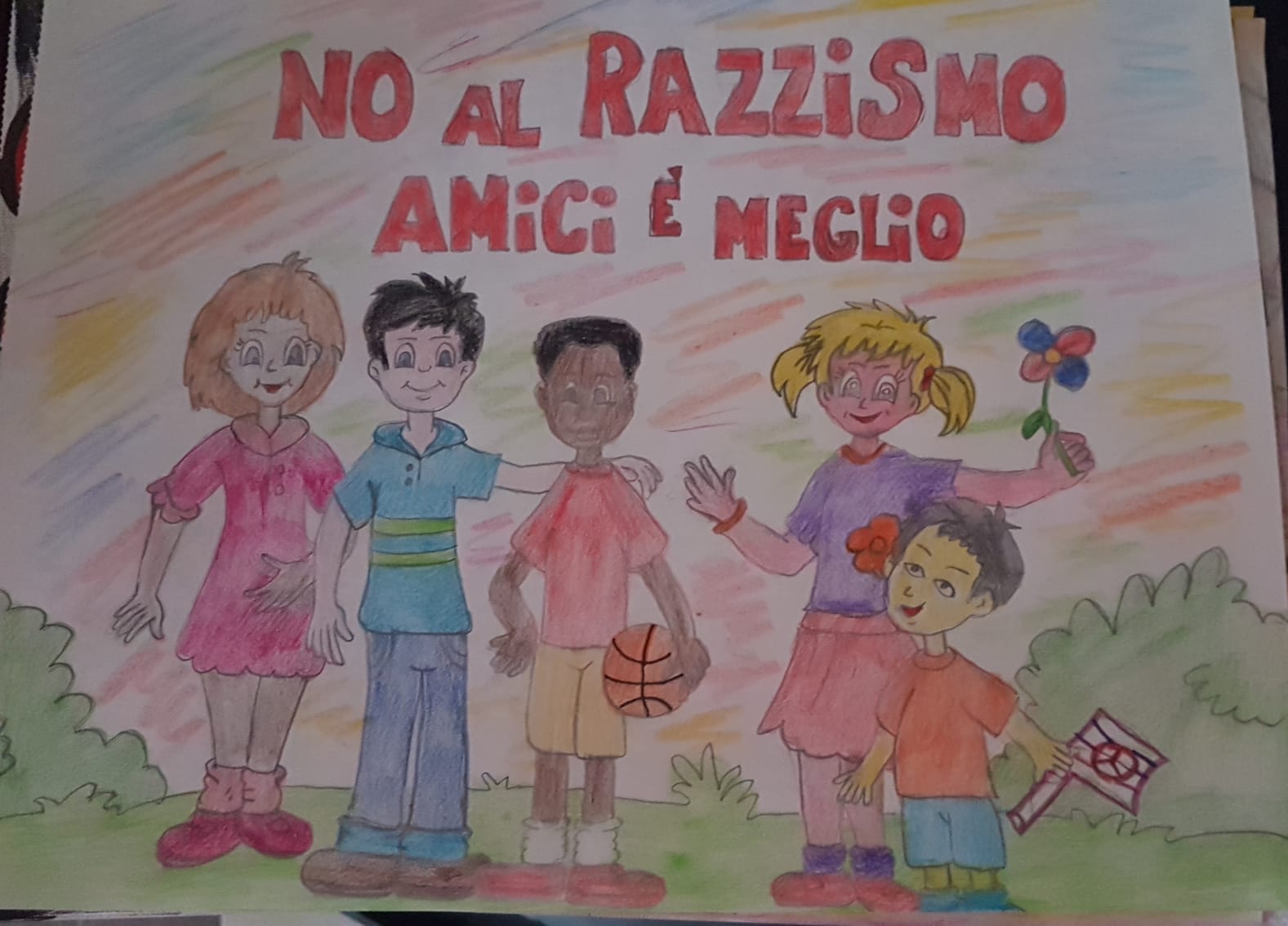 NO RACISM
    IT’S BETTER 
         TO BE FRIENDS
These are drawings about BULLYING and its consequences
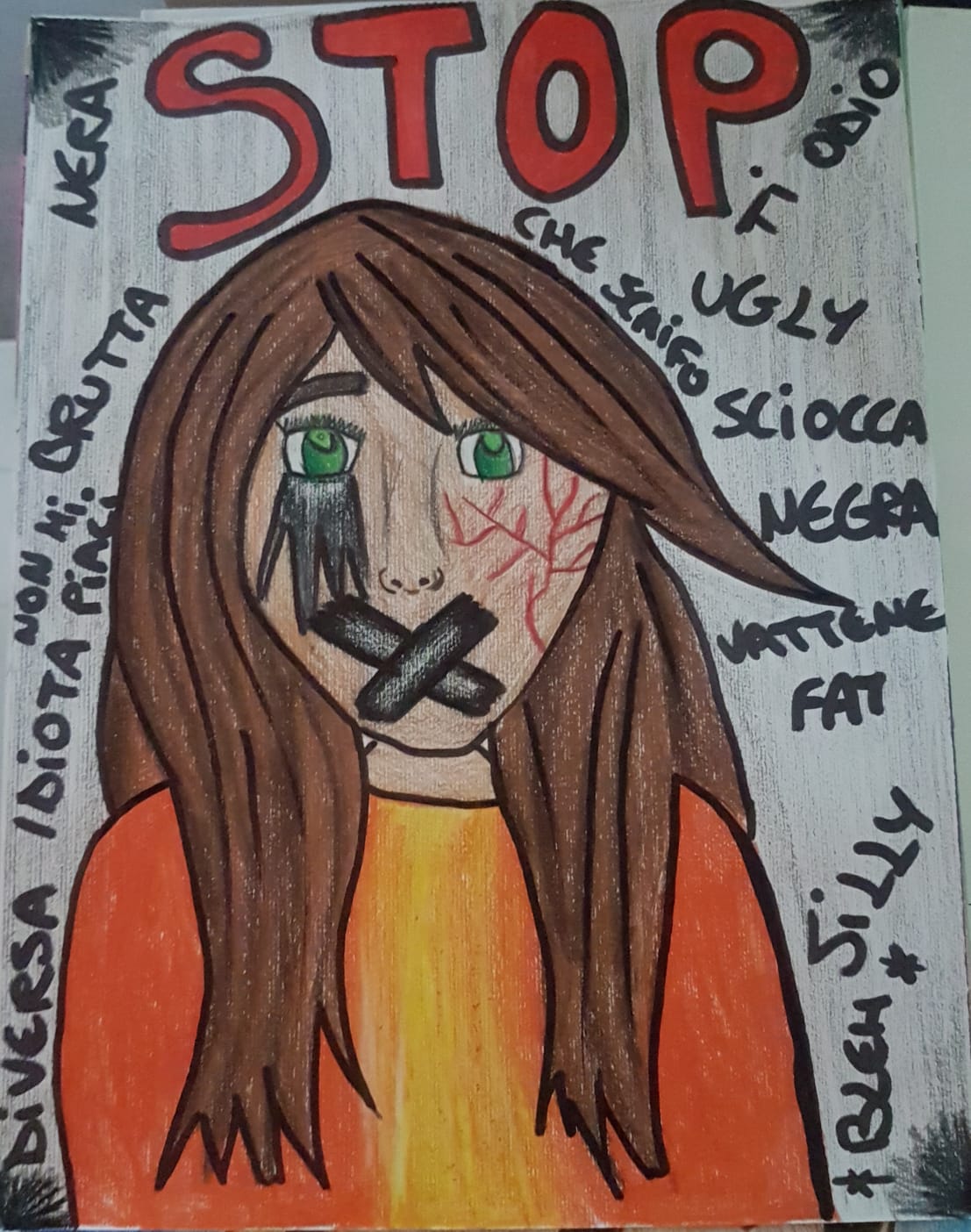 We are different but we have a soul inside and can feel the same pain
Only monsters can enjoy the others’
 misfortunes
Pay attention !!! One day it coud be your turn
WE MUST STOP       DISCRIMINATION
We can do something we can help our brothers
Together it’s better
DIVERSITY is not a defect   it makes the world brighter
We must be like BUTTERFLIES:all different but all beautiful and happy to fly together
Our AGESCI GROUP, using salt on the ground, made some pictures about the importance of integration and peace
Their slogan is :LET’S DO OUR BEST
They believe in:

BROTHERHOOD

NO-VIOLENCE

SOLIDARITY

INTEGRATION 

DIVERSITY
We must love and help each other
This is the only way towards INCLUSION AND PEACE